أوراق عمل وحدة


(يلتزم بقواعد الأمن والسلامة)
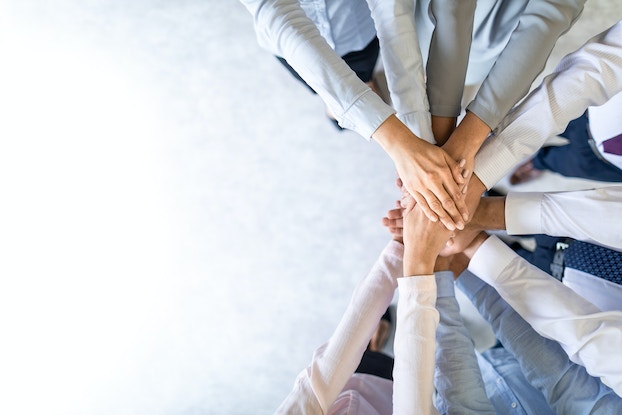 يتم تقسيم الطلاب الى مجموعتين وتسمية كل مجموعة .
- مهمة الفريق الأول : 
تنظيف أرضية الصف. 
مهمة الفريق الثاني: 
مسح الطاولات والكراسي 
يتم انجاز المهمة خلال مدة زمنية محددة ومكافأة الفريق الفائز بأقل مدة زمنية في انجاز العمل
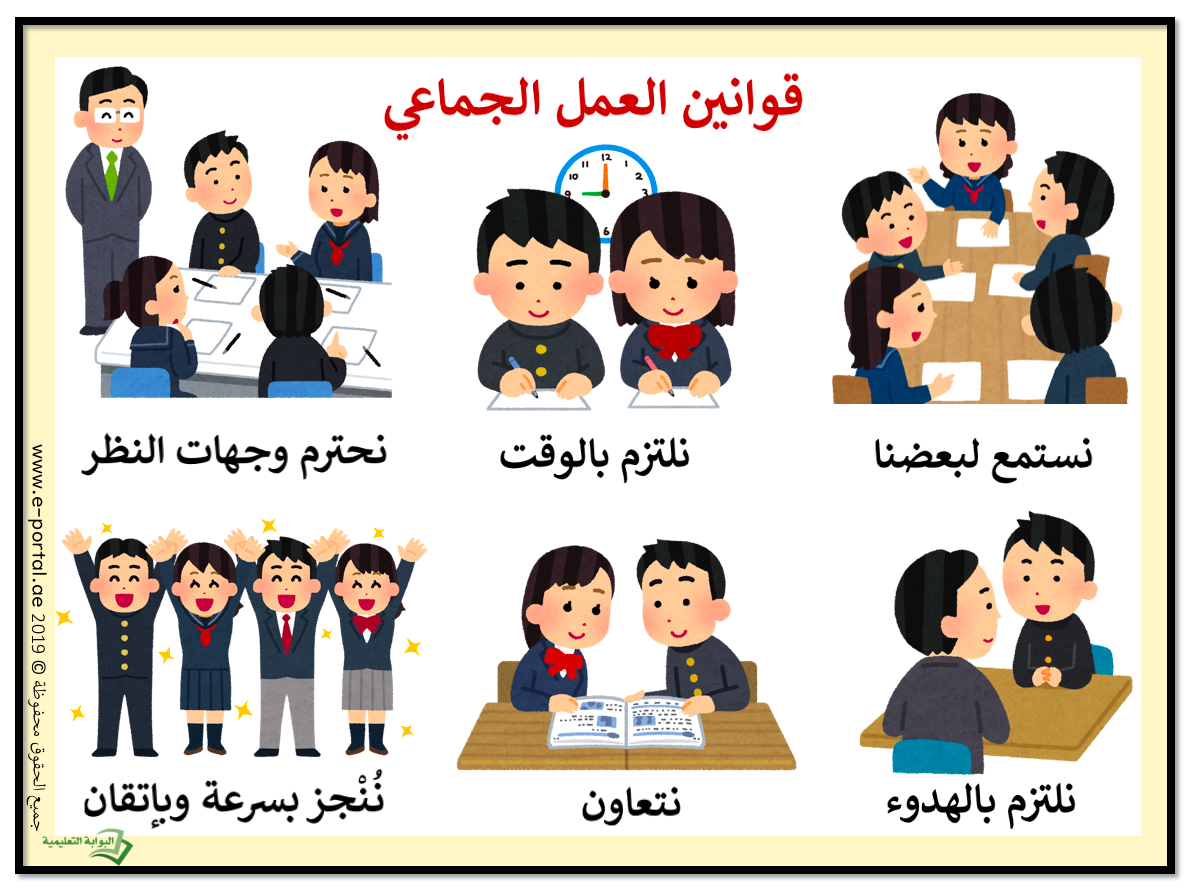